Questions
Kommst du aus Ulm?
Wie heißt du?
Heißt du Anna?
Bist du Kurt?
Was? Wie? Wann?  Wieviel?
Questions
Without “W” word
With a “W” word
Require 
Open-ended answers
Require  
Yes or No answers
With a “W” word
Wo?
Where
Wann?
When
Wie?
How
Was?
What
Wer?
Who
Wie viel?
How much
Woher?
Where from
Example:    Woher kommst du?
Ich komme aus Frankfurt.
Without a “W”
To form a question without using a “W” word the verb is put in the beginning of the sentence.
Example:   Kommst du aus Frankfurt?
Ja, ich komme aus Frankfurt.
Use “W” words to form questions to the following answers.
Wieviel Uhr  ist es?
Es ist neun Uhr
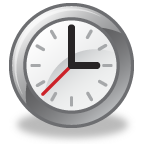 Um wieviel Uhr kommst du rüber?
Ich komme um neun Uhr rüber.
Use verbs at the beginning to form question with yes or no answers
Kommst du aus Frankfurt?
Ja, Ich komme aus Frankfurt.
Wohnst du in Böblingen?
Nein, Ich wohne in Herrenberg.
WIE? WO? WER?
Wie
alt bist du?
Wo
wohnst du?
Wie
viel Uhr ist es?
Wer
kommt später?
Wo
ist Bensheim?
Wie
heißen Sie?
Wie
viel is achtzehn minus neun?
ist Ivanas Bruder?
Wer
Asking Questions
Dieter kennt Ali sehr gut.
Wer kennt Ali sehr gut?
Das ist Anne.
Wer ist das?
Herr Tielmann wohnt 
in München.
Wo wohnt Herr Tielmann?
Wie viel ist vier plus neun?
Vier plus neun ist dreizehn.
Wo ist Tina?
Tina ist im Wohnzimmer.
Wer hat Zeit?
Petra und Rainer haben Zeit.
Answer the questions
Kommst du rüber?
Ja, ich komme rüber.
Ja, ich kenne Rainer.
Kennst du Rainer?
Ja, sie ist zu Hause.
Ist Petra zu Hause?
Ja, ich wohne weit von hier.
Wohnst du weit von hier?
Ist Monika vierzehn?
Ja, sie ist vierzehn.
Ist es zehn Uhr?
Ja, es ist zehn Uhr.